স্বাগতম
গতম
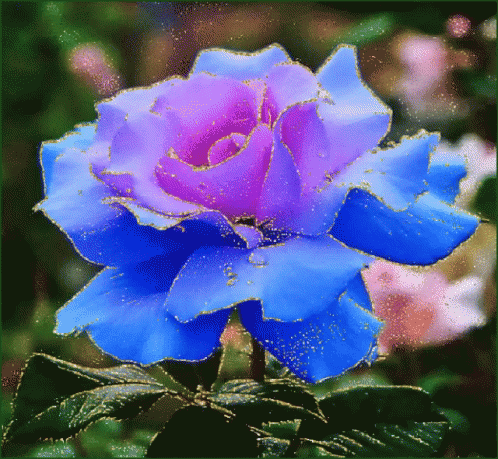 শিক্ষক পরিচিতি
মোঃ শাহাদাত হোসেন
প্রভাষক ও বিভাগীয় প্রধান
ফিন্যান্স, ব্যাংকিং ও বিমা বিভাগ 
চান্দিনা রেদোয়ান আহ্‌মেদ কলেজ
চান্দিনা, কুমিল্লা।
সহপ্রণেতাঃ উচ্চ মাধ্যমিক ও স্নাতক (সম্মান) পর্যায়  
মোবাইলঃ ০১৭২০১১৮২৯৪
ই-মেইলঃhossainshahadat1985@gmail.com
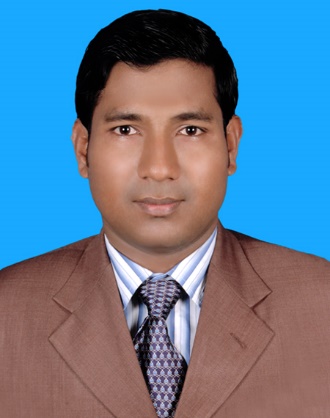 পাঠ পরিচিতি
উচ্চ মাধ্যমিক-১ম বর্ষ
ফিন্যান্স, ব্যাংকিং ও বিমা-১ম পত্র
প্রথম অধ্যায়-অর্থায়নের সূচনা
তারিখঃ 12/১০/২০২০ খ্রিঃ
ছবি
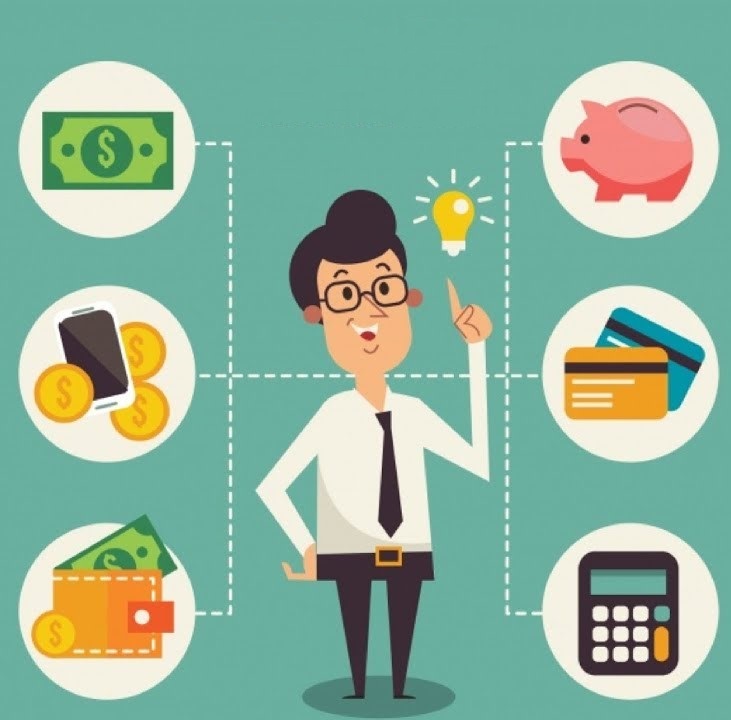 পাঠ ঘোষনা
অর্থায়নের কার্যাবলি
অর্থায়নের সূচনা
শিখনফল
অর্থায়নের কার্যাবলি সংজ্ঞা জানতে পারবে। 
অর্থায়নের কার্যাবলি ব্যাখ্যা করতে পারবে।
অর্থায়নের সূচনা
অর্থায়নের কার্যাবলি (Funcion of Finance)
একজন আর্থিক ব্যবস্থাপক বিভিন্ন ব্যক্তি, ব্যবসায় প্রতিষ্ঠান ও সরকারের মধ্যে অর্থ হস্তান্তরের প্রক্রিয়ার মাধ্যমে অর্থের সর্বোচ্চ ব্যবহার নিশ্চিত করার জন্য যে সমস্ত আর্থিক কার্যাবলি সম্পন্ন করেন তাদেরকে একত্রে অর্থায়নের কার্যাবলি বলে।
অর্থায়নের সূচনা
অর্থায়নের কার্যাবলির প্রকারভেদ (Types of Funcion of Finance)
একজন আর্থিক ব্যবস্থাপক বিভিন্ন ব্যক্তি, ব্যবসায় প্রতিষ্ঠান ও সরকারের মধ্যে অর্থ হস্তান্তরের প্রক্রিয়ার মাধ্যমে অর্থের সর্বোচ্চ ব্যবহার নিশ্চিত করার জন্য যে সমস্ত আর্থিক কার্যাবলি সম্পন্ন করেন তাদেরকে একত্রে অর্থায়নের কার্যাবলি বলে।
অর্থায়নের সূচনা
অর্থায়নের কার্যাবলির প্রকারভেদ (Types of Funcion of Finance)
তহবিল সংগ্রহ করা
তহবিল সংরক্ষণ
মূলধন বাজেটিং সিদ্ধান্ত
আর্থিক দলিলাদি সংরক্ষণ
স্বল্পমেয়াদি সম্পদ ব্যবস্থাপনা
মুনাফা  বন্টন
তহবিল বন্টন
সম্পত্তির ব্যবস্থাপনা
আর্থিক পরিকল্পনা
নগদ প্রবাহের পূর্বানুমান
উৎস চিহ্নিতকরণ
ব্যয় নিয়ন্ত্রন
তহবিল বিনিয়োগ
ভবিষ্যৎ মুনাফা পূর্বানুমান
অর্থায়নের সূচনা
একক কাজ
অর্থায়নের কার্যাবলি সমূহের নাম খাতায় লিখ।
অর্থায়নের সূচনা
অর্থায়নের কার্যাবলি
তহবিল সংগ্রহ করা (Raising of Funds): অর্থায়নের প্রথম কাজ হলো তহবিল সংগ্রহ করা। একজন আর্থিক ব্যবস্থাপক সম্ভাব্য সকল উৎস সণাক্তকরনের যাচাই বাছাইয়ের পর সবচেয়ে কম মূলধন ব্যয়যুক্ত ও কম ঝুঁকি সম্পন্ন উৎস থেকে তহবিল সংগ্রহ করে থাকেন।

মূলধন বাজেটিং সিদ্ধান্ত (Capital Budgeting Decision): তহবিল সংগ্রহের পর একজন আর্থিক ব্যবস্থাপক সম্ভাব্য সকল প্রকল্পে মূলধন বাজেটিং কৌশল প্রয়োগ করে তাদের গ্রহণযোগ্যতা নির্ণয় করে থাকেন। র‍্যাংকের মাধ্যমে সবচেয়ে লাভজনক প্রকল্পটি নির্বাচিত করেন।
অর্থায়নের সূচনা
অর্থায়নের কার্যাবলি
স্বল্পমেয়াদি সম্পদ ব্যবস্থাপনা (Current Asset Managment): একজন আর্থিক ব্যবস্থাপক স্বল্পমেয়াদি সম্পদ ব্যবস্থাপনা নিয়ন্ত্রন করে থাকেন। স্বল্পমেয়াদি সম্পদ বলতে সাধারণত চলতি সম্পদকে বোঝানো হয়ে থাকে। যে সমস্ত সম্পদ এক বছরের জন্য ক্রয় করা হয় বা মেয়াদকাল ১ বছর তাদেরকে স্বল্পমেয়াদি সম্পদ বলে।
 
তহবিল বন্টন (Distribution of Funds): তহবিল বন্টন বলতে কোম্পানির বিভিন্ন প্রকল্পে বা একই প্রকল্পের বিভিন্ন অংশে অর্থাৎ কোন খাতে কি পরিমান অর্থ প্রদান করলে অর্থের সর্বোচ্চ ব্যবহারের পাশাপাশি ব্যবসা প্রতিষ্ঠান সফলতা অর্জন করবে তা নির্ণয় করা।
অর্থায়নের সূচনা
অর্থায়নের কার্যাবলি
আর্থিক পরিকল্পনা (Financial Planning): কোন ব্যক্তি, প্রতিষ্ঠান বা সরকারের একটি নির্দিষ্ট মেয়াদের বিভিন্ন সময়ের অর্থের প্রয়োজনীয়তার যে পরিকল্পনা করতে হয় তাকে আর্থিক পরিকল্পনা বলে। আর্থিক পরিকল্পনায় সাধারণত বিভিন্ন খাতকে আলাদাভাবে দেখানো হয়ে থাকে।  
 
উৎস চিহ্নিতকরণ (Identification of Sources): একজন আর্থিক ব্যবস্থাপককে সঠিক উৎস থেকে অর্থ সংগ্রহ করতে হয়। যেমন ব্যবসা প্রতিষ্ঠানের প্রাথমিক খরচ নিজে সরবরাহ করে থাকেন আবার প্রয়োজনে দীর্ঘমেয়াদের জন্য শেয়ার ইস্যুর মাধ্যমে মালিকানা ভাগাভাগির মাধ্যমে মূলধন সংগ্রহ করে থাকেন। এক্ষেত্রেও মূলধন ব্যয় ও ঝুঁকি বিবেচনা করতে হয়।
অর্থায়নের সূচনা
অর্থায়নের কার্যাবলি
তহবিল বিনিয়োগ (Investment of Fund): একজন আর্থিক ব্যবস্থাপককে সম্ভাব্য সকল প্রকল্পের আয় ও খরচ বিশ্লষন এবং ঝুঁকি সমন্ময় করে করে সবচেয়ে লাভজনক প্রকল্পে সংগৃহিত অর্থ বিনিয়োগ করে মুনাফা অর্জন করতে হয়। 

তহবিল সংরক্ষণ (Protection of Funds): ভবিষ্যৎ সর্বদাই অনিশ্চিত। ভবিষ্যতের কোনো বিপদের জন্য কোনো প্রকল্প যেনো বাধাগ্রস্ত না হয় সেজন্য পর্যাপ্ত পরিমান নগদ তহবিল হাতে রাখতে হয়। কাম্য পরিমান তারল্য হাতে একজন আর্থিক ব্যবস্থাপকের অন্যতম দক্ষকার পরিচয়।
অর্থায়নের সূচনা
অর্থায়নের কার্যাবলি
আর্থিক দলিলাদি সংরক্ষণ (Protection of Financial Documents): অন্যান্য সকল কাজের মত আর্থিক দলিলাদি সংরক্ষণ একজন আর্থিক ব্যবস্থাপকের কাজের অন্তর্গত। প্রয়োজনের সময় যেন উক্ত দলিল বন্ধক রেখে অর্থায়ন করা যায় সে বিষয়টি মাথায় রেখে আর্থিক ব্যবস্থাপক নিজ দায়িত্বে উক্ত কাজটি করে থাকেন।

মুনাফা  বন্টন (Distribution of Profits): মুনাফা বলতে সাধারণত কোনো প্রকল্পের নিট আয়কে বোঝানো হয়। এই মুনাফা বন্টন একটি জটিল প্রক্রিয়া। কারন সম্পূর্ণ মুনাফা শেয়ার হোল্ডারদের মাঝে বন্টন করে দিলে ভবিষ্যৎ প্রয়োজনের সময় অর্থাভাব দেখা দিতে পারে আবার অল্প অংশ বন্টন করলে শেয়ারের বাজার দাম কমে যাবার সম্ভাবনা থাকে যা কোম্পানির দীর্ঘমেয়াদের জন্য খারাপ ফলাফল নিয়ে আসতে পারে।
অর্থায়নের সূচনা
অর্থায়নের কার্যাবলি
সম্পত্তির ব্যবস্থাপনা (Management of Assets ): কোনো প্রতিষ্ঠানের অবকাঠামো, যন্ত্রপাতি, কাঁচামাল ও নগদ অর্থ ইত্যাদিকে বোঝানো হয়। বর্তমান ও ভবিষ্যৎ প্রয়োজনকে বিবেচনা করে অন্যান্য সকল কাজের মত আর্থিক ব্যবস্থাপক সম্পত্তি ব্যবস্থাপনা করে থাকেন। সম্পত্তি বন্ধক একটি গুরুতবপূর্ণ কাজ।

নগদ প্রবাহের পূর্বানুমান (Forcasting of Cash Flow): কোনো প্রকল্পের মুনাফা অনেকাংশে নির্ভর করে সঠিক নগদ প্রবাহের পূর্বানুমানের উপর। অনুমান সঠিক না হলে মূলধন বাজেটিং এ ভূল প্রকল্প নির্বাচিত হয়। সুতরাং কোনো ব্যবসা নির্বাচন করার আগে সর্বোচ্চ চেষ্টা করতে হবে সঠিকভাবে নগদ প্রবাহ পূর্বানুমান করার জন্য।
অর্থায়নের সূচনা
অর্থায়নের কার্যাবলি
ব্যয় নিয়ন্ত্রন (Cost Control): ব্যয় নিয়ন্ত্রণের উপর প্রতিষ্ঠানের সফলতা নির্ভর করে। ব্যয় কে কাম্য মাত্রায় নিয়ন্ত্রণে এনে প্রতিষ্ঠানের মুনাফা সর্বোচ্চ করা সম্ভব। প্রশাসন থেকে উৎপাদনের সকল পর্যায়ের ব্যয় নিয়ন্ত্রণের মাধ্যমে কোম্পানির মুনাফা সর্বোচ্চ করা আর্থিক ব্যবস্থাপকের একটি অন্যতম কাজ। 

ভবিষ্যৎ মুনাফা পূর্বানুমান (Forcasting Future Profit): ভবিষ্যৎ মুনাফা পূর্বানুমান আর্থিক ব্যবস্থাপকের একটি গুরুত্বপূর্ণ কাজ। কোনো প্রকল্প শুরু বা শেষ যেকোন পর্যায় থেকেই কোম্পানি বিদ্যমান প্রকল্প সম্প্রসারণ বা নতুন প্রকল্প গ্রহণ সিদ্ধান্ত নিতে হয়। এই জন্য বিভিন্ন তথ্য উপাত্ত বিশ্লষণ করে সম্ভাব্য ভবিষ্যৎ মুনাফা নির্ণয় করতে হয়।
অর্থায়নের সূচনা
দলীয় কাজ
অর্থায়নের কার্যাবলির কোন কাজটি তোমার কাছে সবচেয়ে গুরুত্বপূর্ণ মনে হয় আলোচনা কর।
অর্থায়নের সূচনা
মূল্যায়ন
অর্থায়নের কার্যাবলি কাকে বলে? 
অর্থায়নের কার্যাবলি ছকের সাহায্যে দেখাও।
অর্থায়নের কার্যাবলি ব্যাখ্যা কর।
অর্থায়নের সূচনা
বাড়ির কাজ
অর্থায়নের কার্যাবলি আলোচনা কর।
ধন্যবাদ
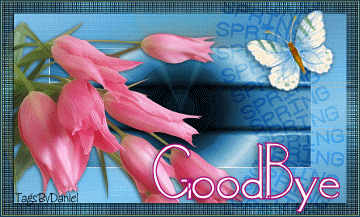